DEPORTES DE TIEMPOS Y MARCAS
CONCEPTUALIZACION:
ACTIVIDAD FISICA, 
DEPORTE, 
EDUCACION FISICA Y 
RECREACION.

CLASIFICACION DE LOS DEPORTES
LIC. LUIS DE LEON
Alcanzables
Ideas fundamentales de los conceptos abordados.
Creación de principios de evolución de los conceptos.
Análisis de la clasificación de los deportes.
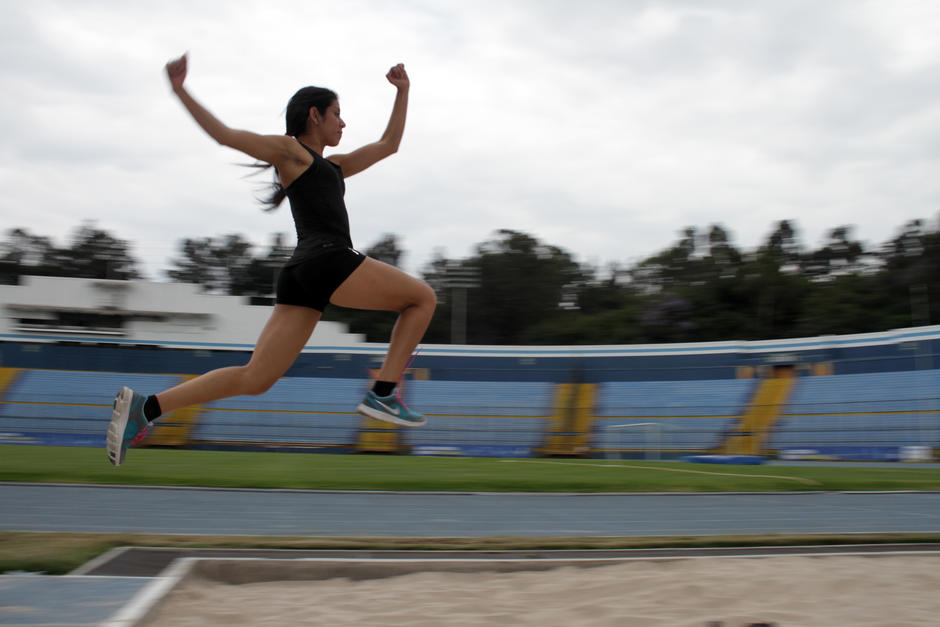 ACTIVIDAD FISICA
¿Qué es la actividad física?

Metabolismo Basal.
Energía.
Cambios en el organismo por la actividad física.
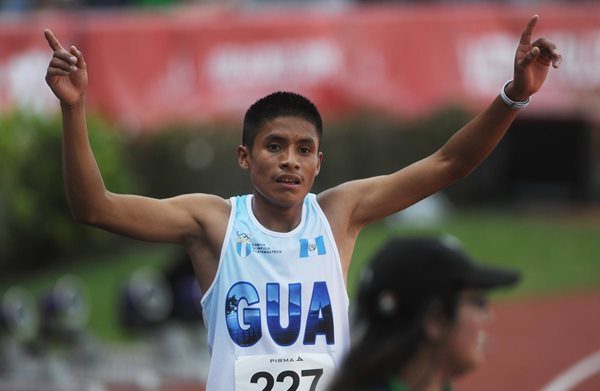 ACTIVIDAD FISICA
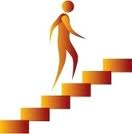 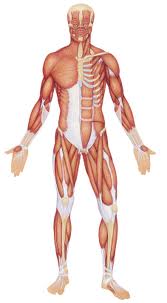 DEPORTE
Actividad física e intelectual humana.
De naturaleza competitiva.
Gobernada por reglas institucionalizadas.
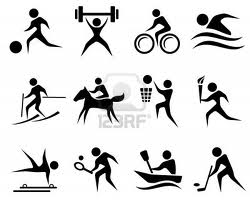 DEPORTE
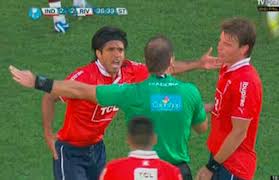 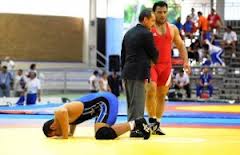 EDUCACION FISICA
Medio para forjar el carácter, la disciplina, la toma de decisiones y el cumplimiento de las reglas beneficiando así el desenvolvimiento del practicante en todos los ámbitos de la vida cotidiana.
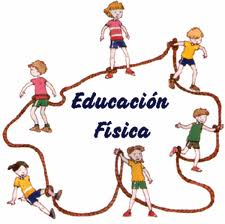 EDUCACION FISICA
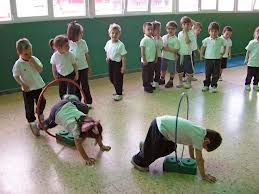 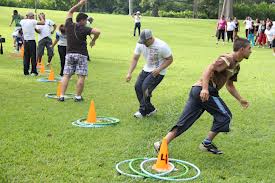 RECREACION
Actividades Lúdico-Recreativas.
Deportes recreativos.
Espectáculo deportivo.
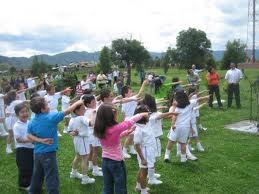 RECREACION
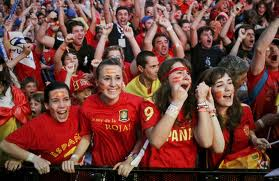 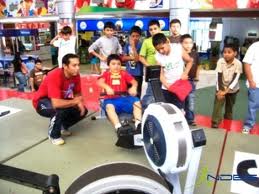 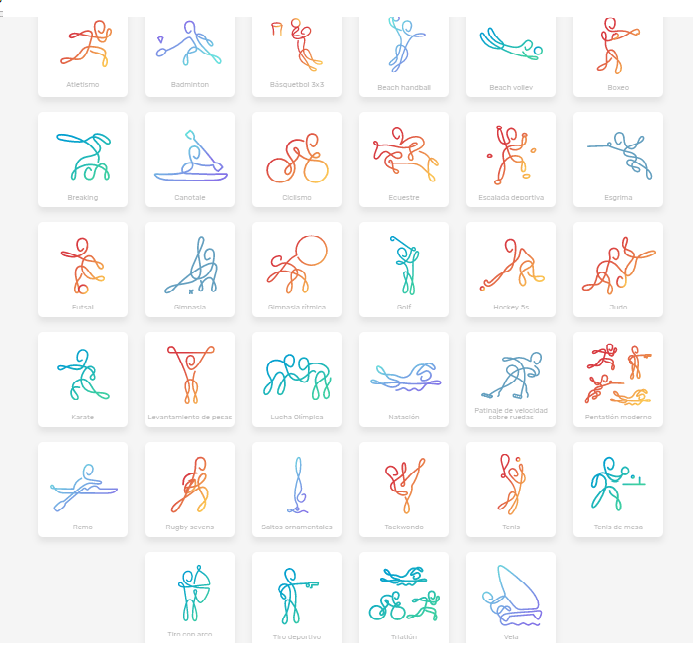 CLASIFICACION DE LOS DEPORTES
Deportes de temporada
Verano
Invierno 

Por el medio en el que se practican los deportes
Terrestres
Acuáticos
Aéreos
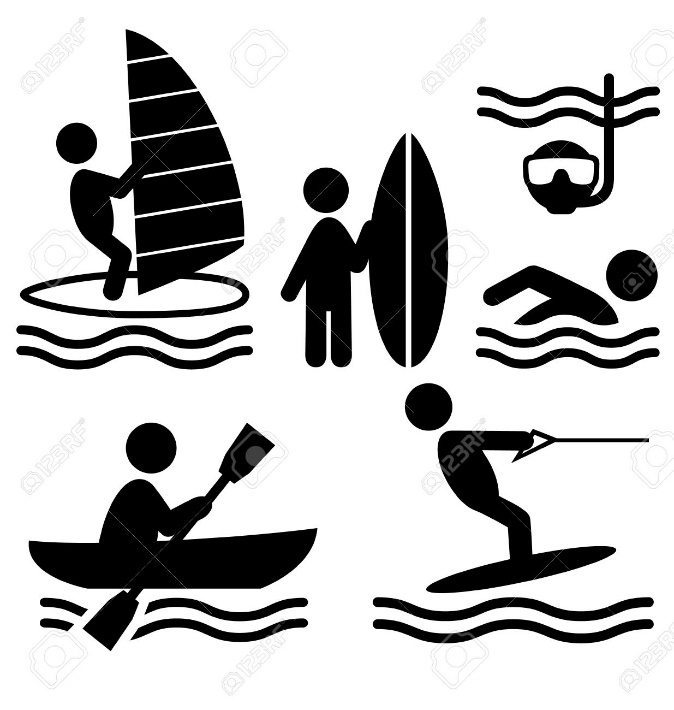 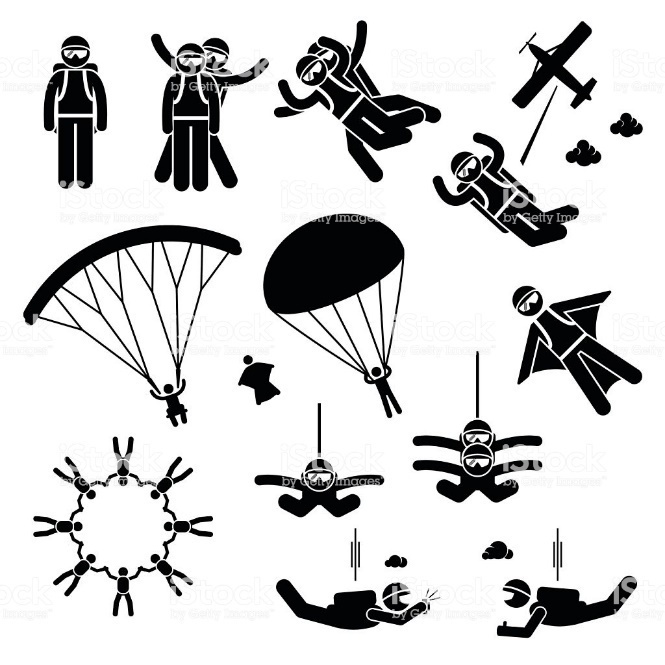 CLASIFICACION DE LOS DEPORTES
Por las características bioenergéticas que presentan
Aeróbicos
Anaeróbicos alácticos
Anaeróbicos lactácido
Mixtos
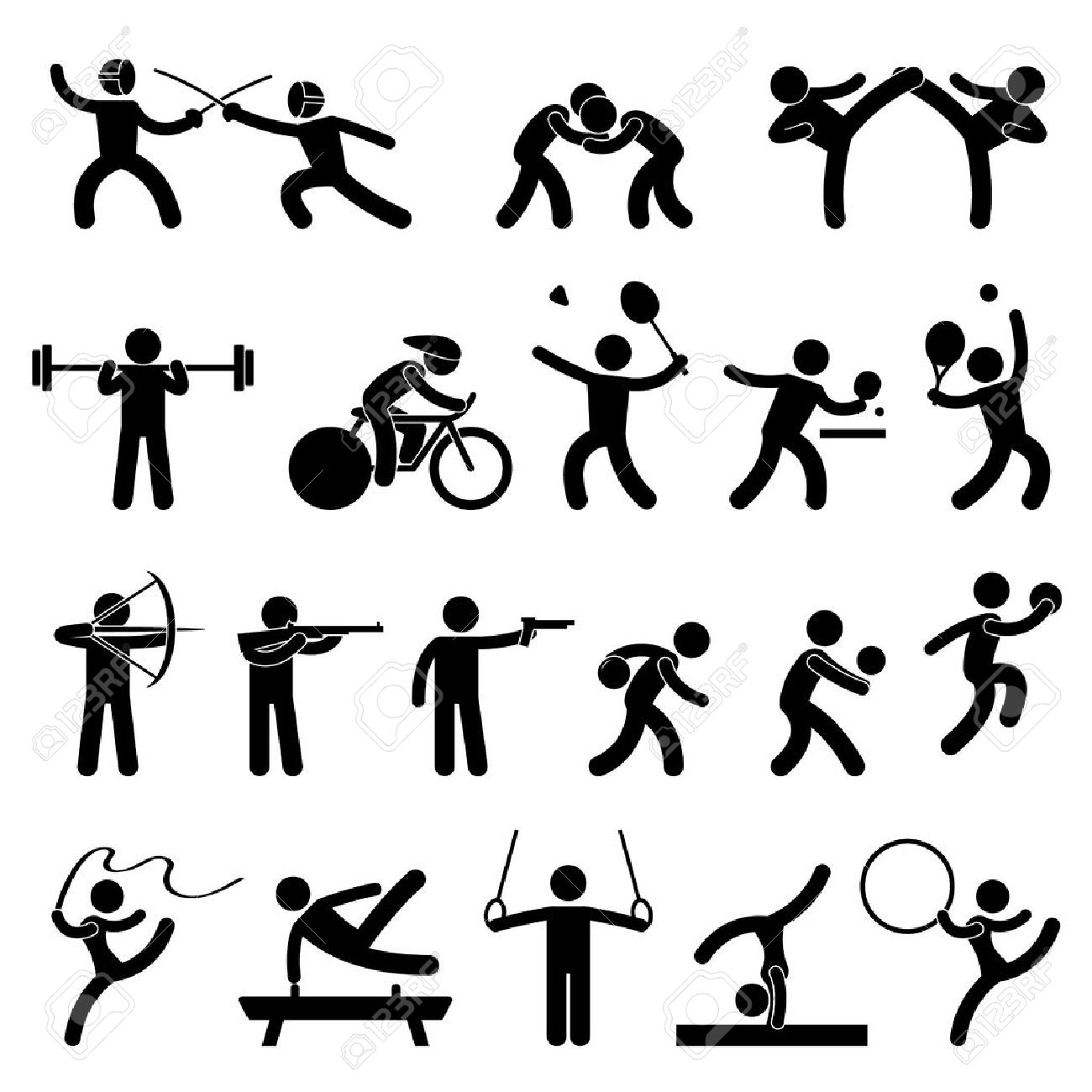 CLASIFICACION DE LOS DEPORTES
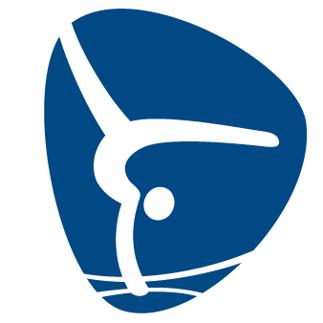 Por la edad de iniciación deportiva y la edad
Deportes de iniciación temprana
Deportes de maduración media
Deportes de maduración tardía
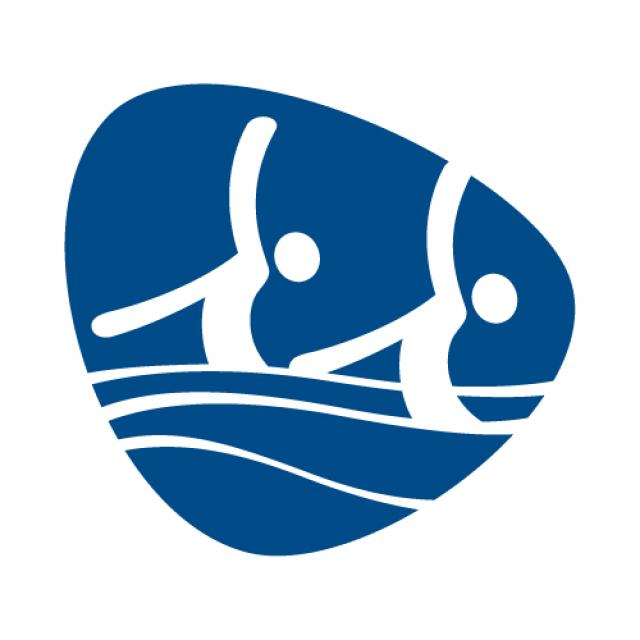 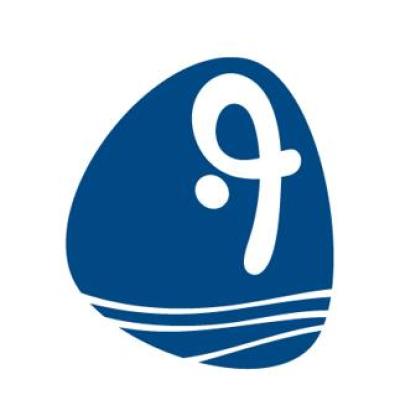 CLASIFICACION DE LOS DEPORTES
Filogenéticos
Deportes de Combate 
Deportes con Balón
Arte competitivo 
Tiempos y Marcas
Raqueta
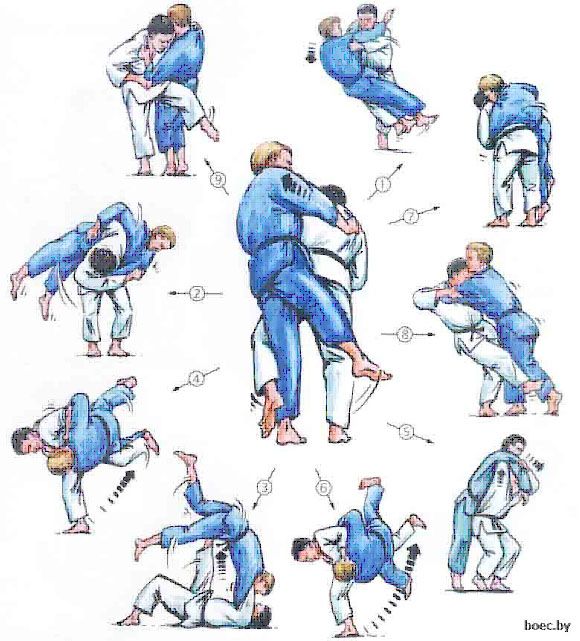 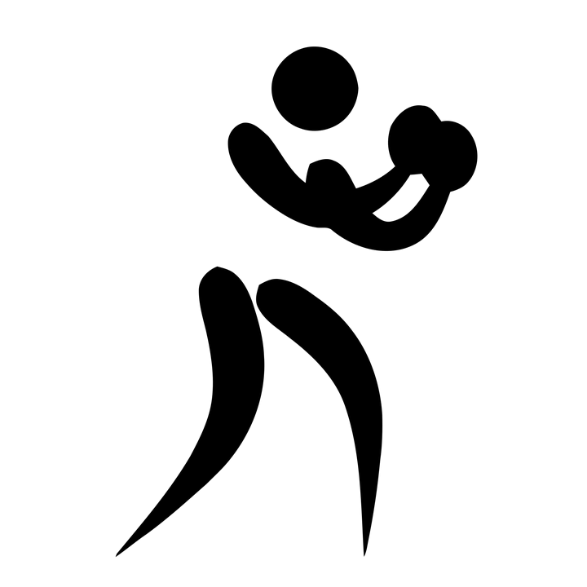 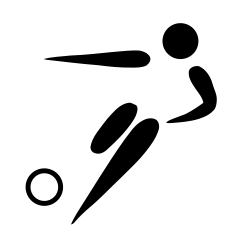 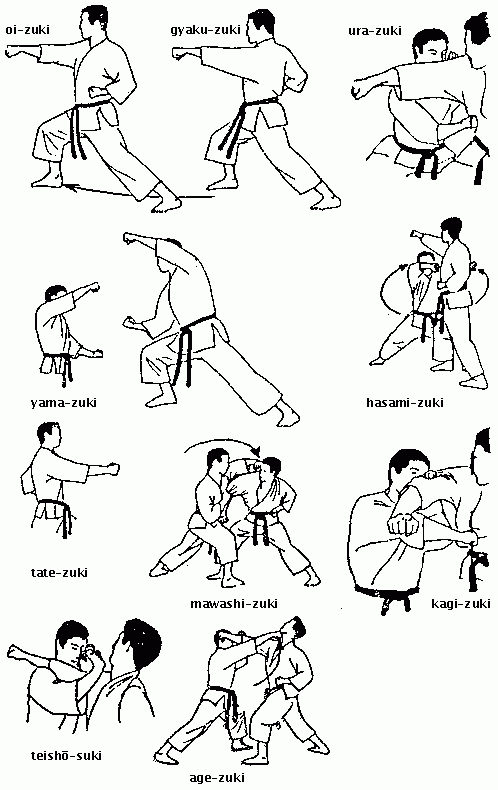 Marca en sentido estricto
Logro deportivo cuantificable de una competencia, que señala el punto alcanzado por cada competidor. 

Récord es la mejor marca. Las marcas y los records siempre son una cantidad, ya que se trata de un logro deportivo cuantificado.
Actividad para la clase práctica.
En parejas trabajar la siguiente actividad:
Instrucciones: realizar una valla de tubo PVC (1/2) , con las siguientes dimensiones.
1 mt. de largo
CLASE PRACTICA DIA SABADO
PISTA DE ATLETISMO ESTADIO REVOLUCIÓN
GRUPO No. 1 6:00 a.m.
GRUPO No. 2 7:00 a.m.
HOJA DE TRABAJO No. 1